Contemporary Theories of Consciousness
7
Emergentism
Emergentism
Emergentism: What is it?
Predictability: Resultant and emergent qualities
Emergent qualia
Questions and problems
1. Emergentism: What is it?
Emergentism
‘As systems acquire increasingly higher degrees of organizational complexity they begin to exhibit novel properties that … transcend the properties of their constituent parts, and behave in ways that cannot be predicted on the basis of the laws governing simpler systems.’
Jaegwon Kim, ‘Making Sense of Emergence’, 1999, p. 3
‘Middle Way’
‘Classic emergentists like Morgan and Alexander thought of themselves as occupying a moderate intermediate position between the extremes of “mechanistic” reductionism on one hand and explicit dualisms like Cartesianism and neo-vitalism on the other. For them everything that exists is constituted by matter, or basic material particles, there being no “insertion” of alien entities or forces from the outside. It is only that complex systems aggregated out of these material particles begin to exhibit genuinely novel properties that are irreducible to, and neither predictable nor explainable in terms of, the properties of their constituents.’
Jaegwon Kim, p. 4
Physics and natural science in general is respected and left unrevised.
No exclusion of the mental sphere: the mental is not ‘functionalised’ or otherwise explained away.
Examples?
Hydrogen and oxygen particles produce liquidity in water.
Physiological components of organism produce new holistic properties of life.
Musical notes combined produce chord. Harmony is emergent.
Aggregative action of neurons give rise to conscious qualia.
Emergence and artificial intelligence
‘The only way we can hope to manufacture a mechanism with phenomenal consciousness is to produce an appropriate physical duplicate of a system that is known to be conscious. Notice that this involves inductive prediction, whereas theoretical prediction is what is needed to design new physical devices with consciousness.’
Kim, p. 11
3. Predictability: Resultant and emergent qualities
‘Resultants’ ― Compositional
Emergents               Vs        Resultants
Emergents               Vs        Resultants
                                             
Irreducibile                            Reducible
Emergents               Vs        Resultants
                                             
Irreducibile                            Reducible
Non-additive                          Additive
Emergents               Vs        Resultants
                                             
Irreducibile                            Reducible
Non-additive                          Additive
Unpredictable                        Predictable
Is emergence epistemological or ontological?
1. Epistemological. Unpredictability. Only inductive predictability will be 
	forthcoming. 
2. Ontological. We must accept emergence with ‘natural piety’.
	New causal properties. Not just epiphenomenalism.
3. Emergent qualia
Samuel Alexander
‘Ascent takes place, it would seem, through complexity. But at each change of quality the complexity as it were gathers itself together and is expressed in a new simplicity. The emergent quality is the summing together into a new totality of the component materials.’ 
Alexander, Space, Time, and Deity, 1920: vol. 2, p. 70
Only Qualia
‘The classic emergentists were mostly wrong in putting forward examples of chemical and biological properties as emergent. It seems to me that if anything is going to be emergent, the phenomenal properties of consciousness, or “qualia”, are the most promising candidates. Here I don’t want to rehearse the standard arguments pro and con, but merely affirm, for what it’s worth, my own bias toward the pro side: qualia are intrinsic properties if anything is, and to functionalize them is to eliminate them as intrinsic properties.’
Jaegwon Kim, p. 18
Qualia and radical emergence
‘New phenomena [may] emerge at higher levels, but the hope is that they can be analyzed through the character and interactions of their more elementary components. Such harmless emergence is standardly illustrated by the example of liquidity, which depends on the interactions of the molecules that compose the liquid. But the emergence of the mental at certain levels of biological complexity is not like this. According to the emergent position now being considered, consciousness is something completely new.’
Thomas Nagel, Mind and Cosmos, 2012, p. 56
4. Questions and Problems
Causal efficiency in Searle
“There is nothing mysterious about such bottom-up causation; it is quite common in the physical world. Furthermore, the fact that the mental features are supervenient on neuronal features in no way diminishes their causal efficiency. The solidity of the piston is causally supervenient on its molecular structure, but this does not make solidity epiphenomenal; and similarly, the causal supervenience of my present back pain on micro events in my brain does not make the pain epiphenomenal.”
Searle, p. 126
Downward Causation
‘...the conscious subjective properties in our present view are interpreted to have causal potency in regulating the course of brain events; that is, the mental forces or properties exert a regulative control influence in brain physiology.’
Roger Sperry
Downward Causation
‘But how is it possible for the whole to causally affect its constituent parts on which its very existence and nature depend? If causation or determination is transitive, doesn’t this ultimately imply a kind of self-causation, or self-determination – an apparent absurdity? It seems to me that there is reason to worry about the coherence of the whole idea.’
Jaegwon Kim, p. 28
Supervenience?
Asymmetrical co-variation
A properties are supervenient on B properties where there can be no change in A properties without a change in B properties, but there can be a change in B properties without a change in A properties. 

1. Beauty of statue=A properties
Material particles of statue=B properties

2. Conscious states= A properties
Material states of neurons=B properties
Next week (April 20th) there will be no class
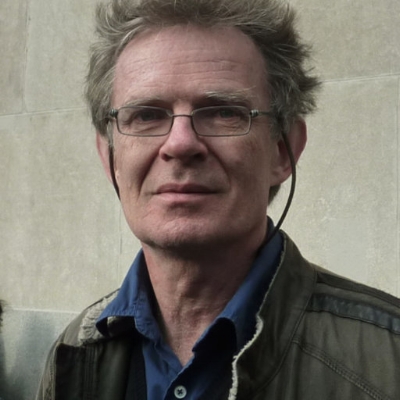 27th April
Galen Strawson and Panpsychism
The written work will be a short essay, of between 1,000-1,500 words on one subject from the course with a title and plan chosen by the student themselves. This essay, written in English, should show knowledge of a philosopher and topic appearing in the course, it should draw on literature made available for the course, and it should include the student’s own argued standpoint. The essay should be handed in on paper by May 4th, 2023. Essays cannot be accepted after this date, nor can they be accepted in electronic form. It is important that Erasmus students do not leave Prague without discussing their essay with me, as the discussion may contribute towards the grade.
Essay